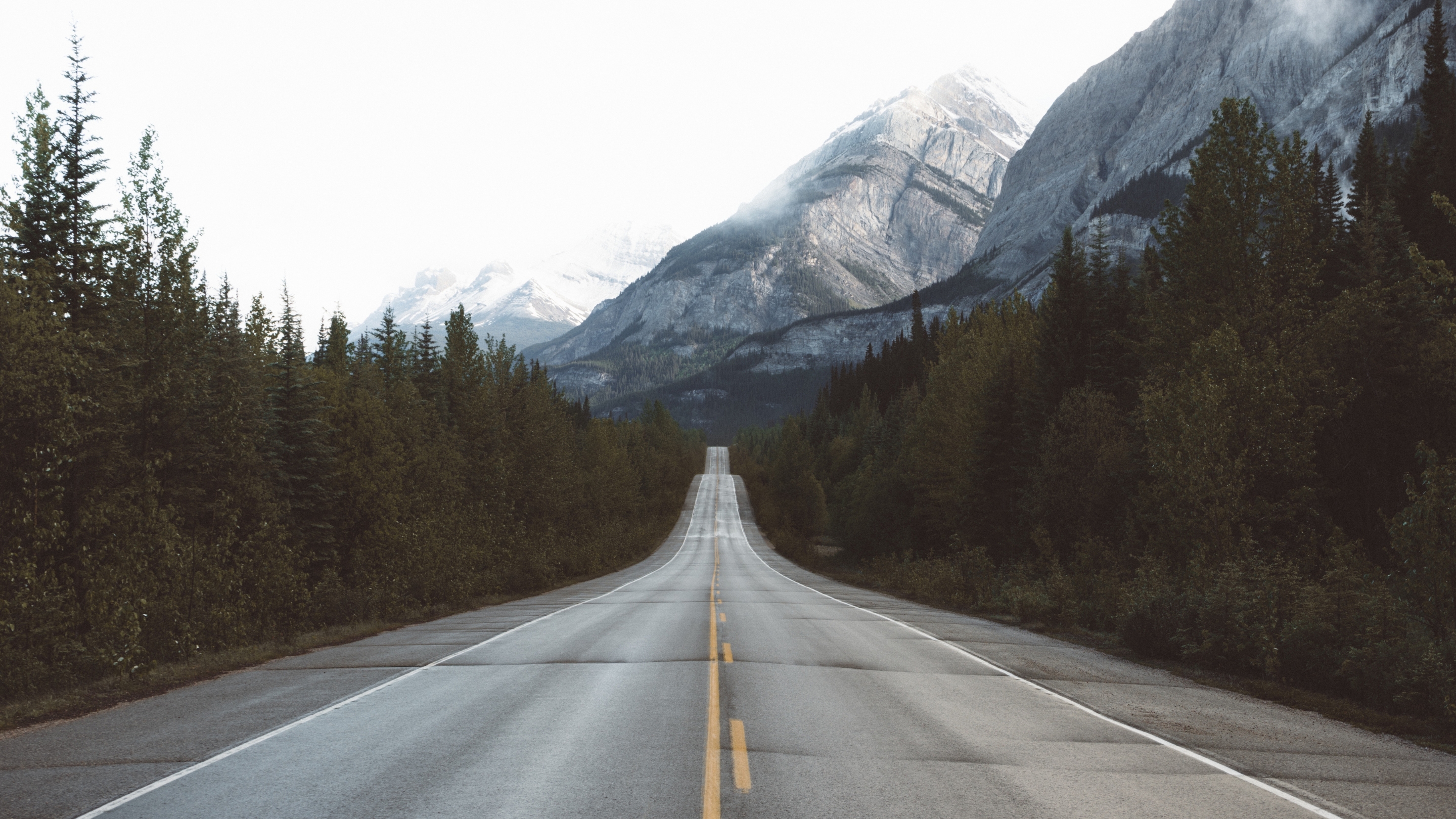 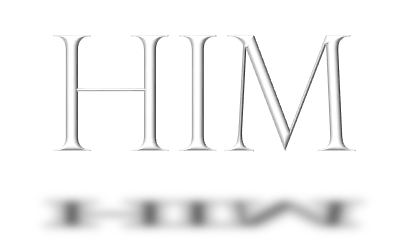 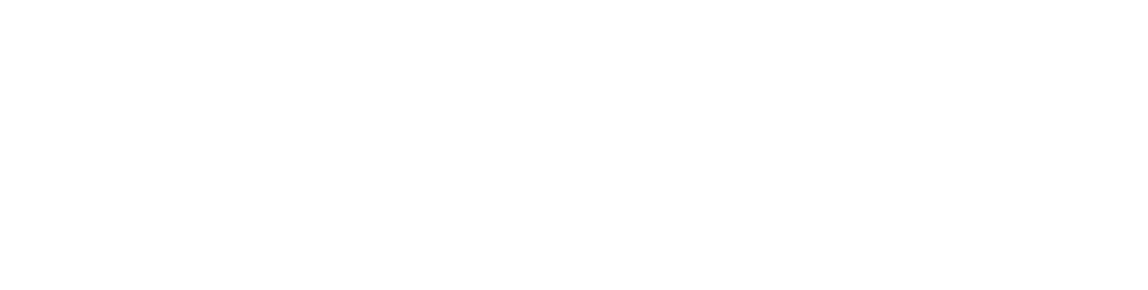 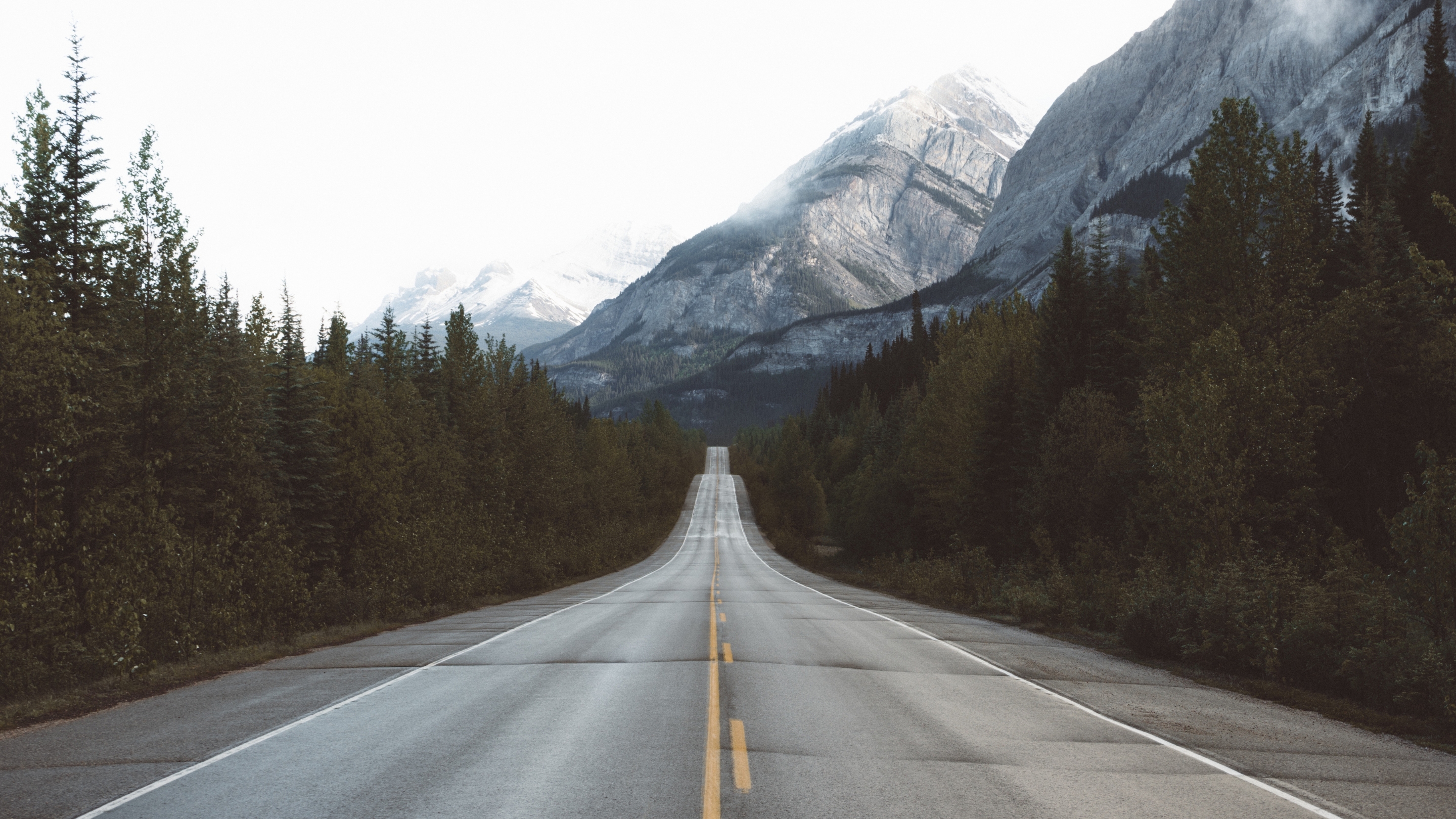 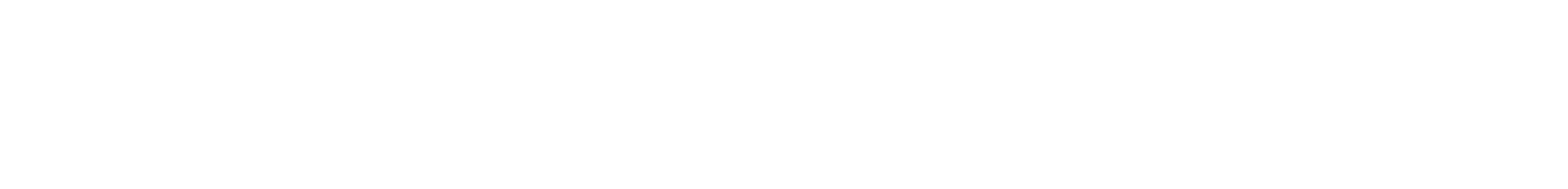 What does it mean that the Father draws?
Coming is the result of being DRAWN. (John 6:44)
Those who come can only do so by MEANS of the Father.
Coming is the result of being GIVEN to Jesus by the Father.      (John 6:37, 39)
Those who come can only do so by the CHOICE of the Father.
Coming is the result of being GRANTED by the Father. (John 6:65)
Those who come can only do so by the AUTHORITY of the Father.
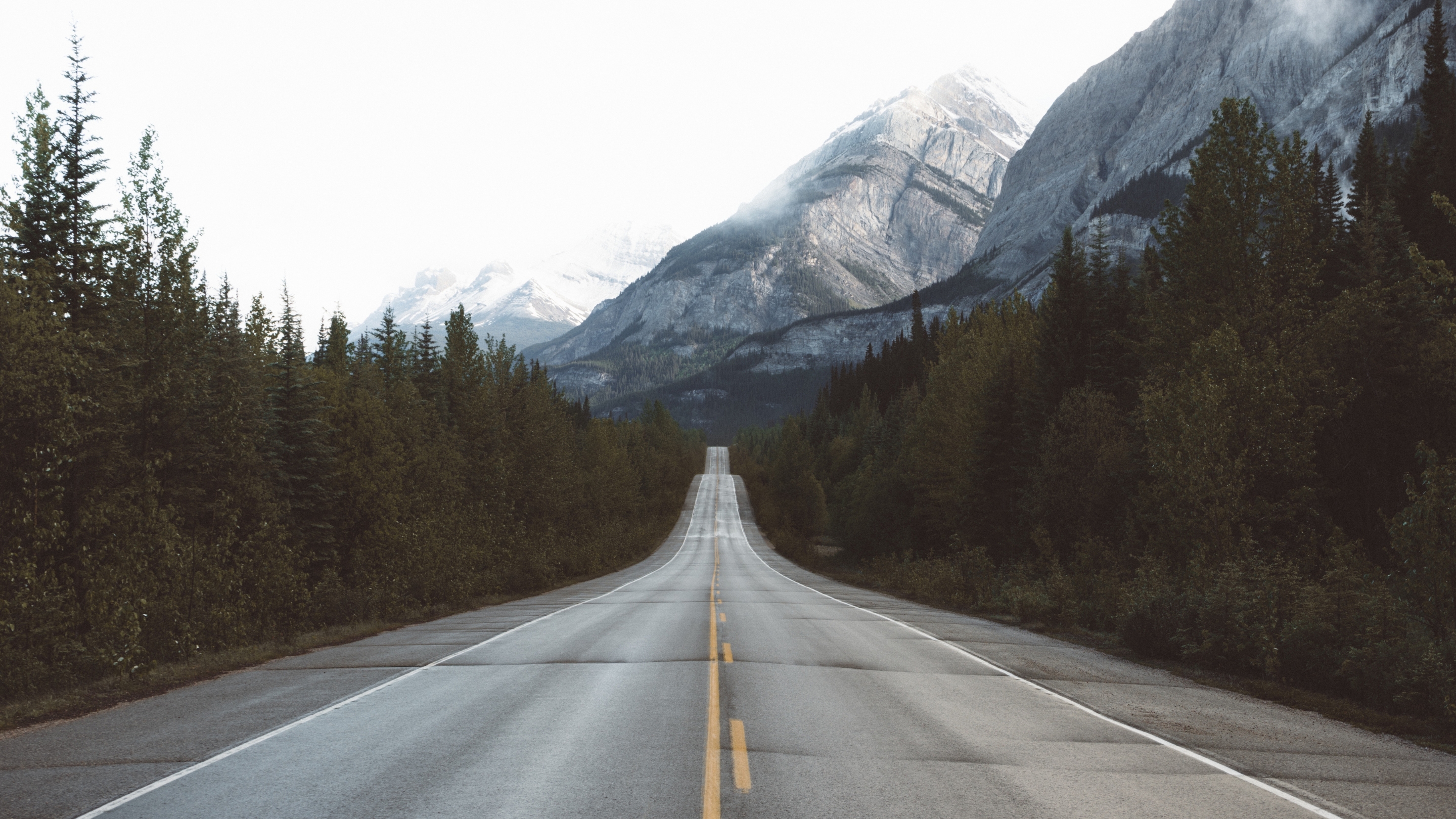 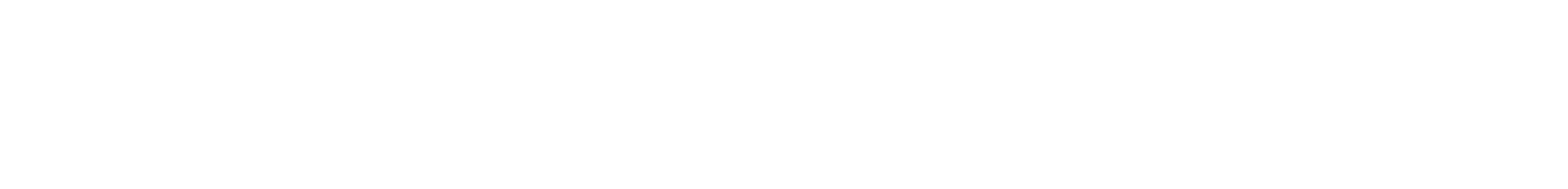 What is the Father’s drawing power?
His drawing power is the teaching of His word – John 6:45
Draw (v. 44), given (v. 37, 39), granted (v. 65) – through His word.
Another factor – attraction – “draws” – "to draw a pers. in the direction of values for inner life, draw, attract” (BDAG)
One may be taught, but not come – John 7:16-18, 37-38; 4:14
Context – John 6:26-27, 35, 63, 65-66
His drawing power is the gospel, but not all want it –                  1 Corinthians 1:22-23; 2 Corinthians 2:14-16
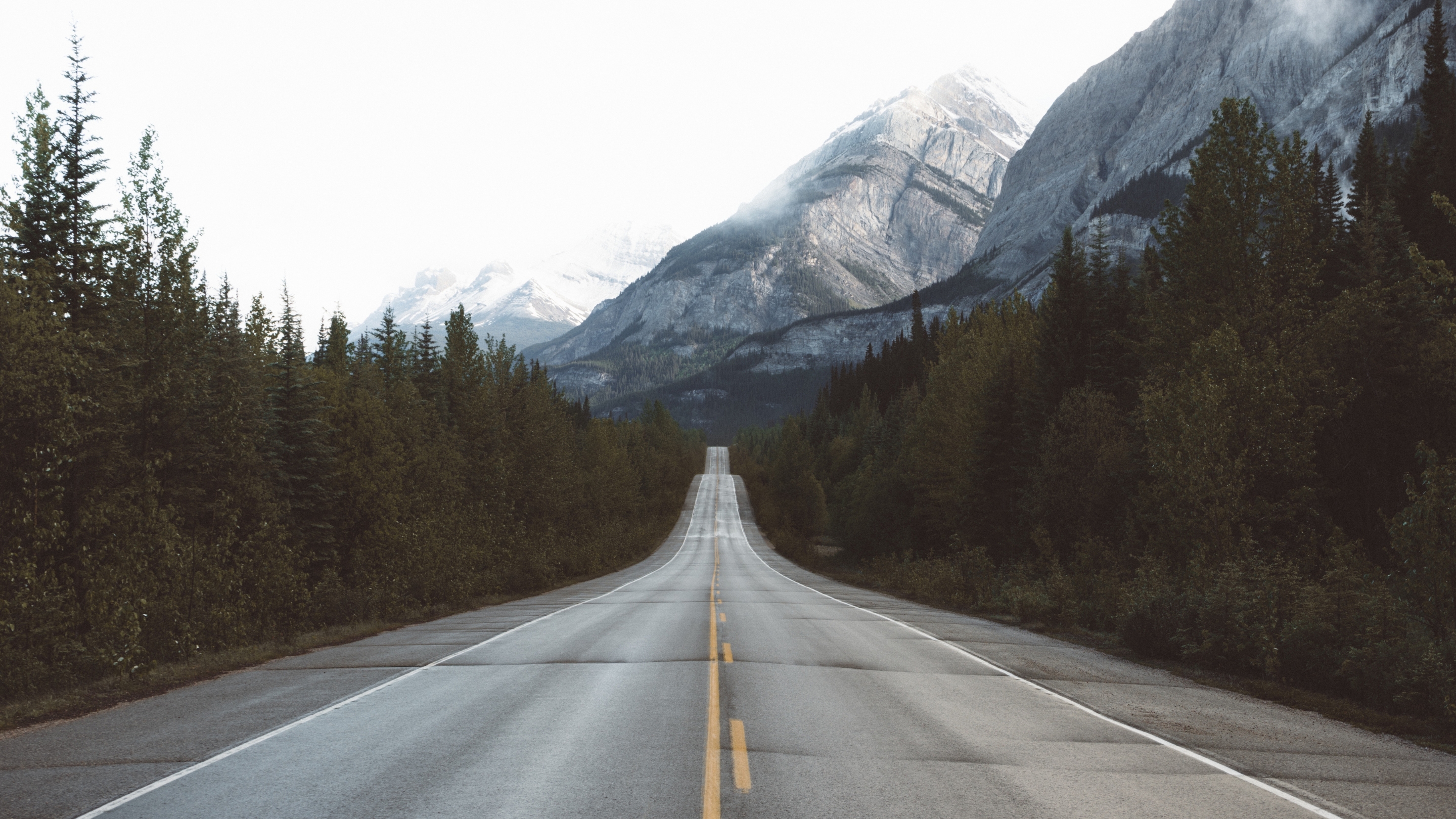 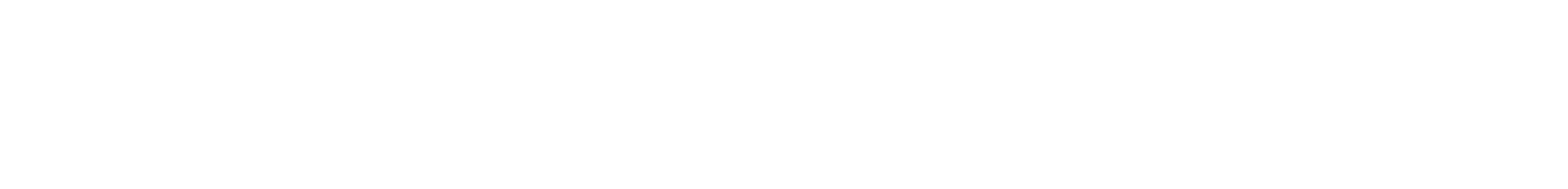 What does it mean that those who are drawn come to Jesus?
COME = BELIEVE (John 6:35)
Their problem – (vv. 26-27, 36, 40)
Believe He is the bread of life from heaven – (vv. 41-42, 47-48)
Peter made the confession – (vv. 66-69)
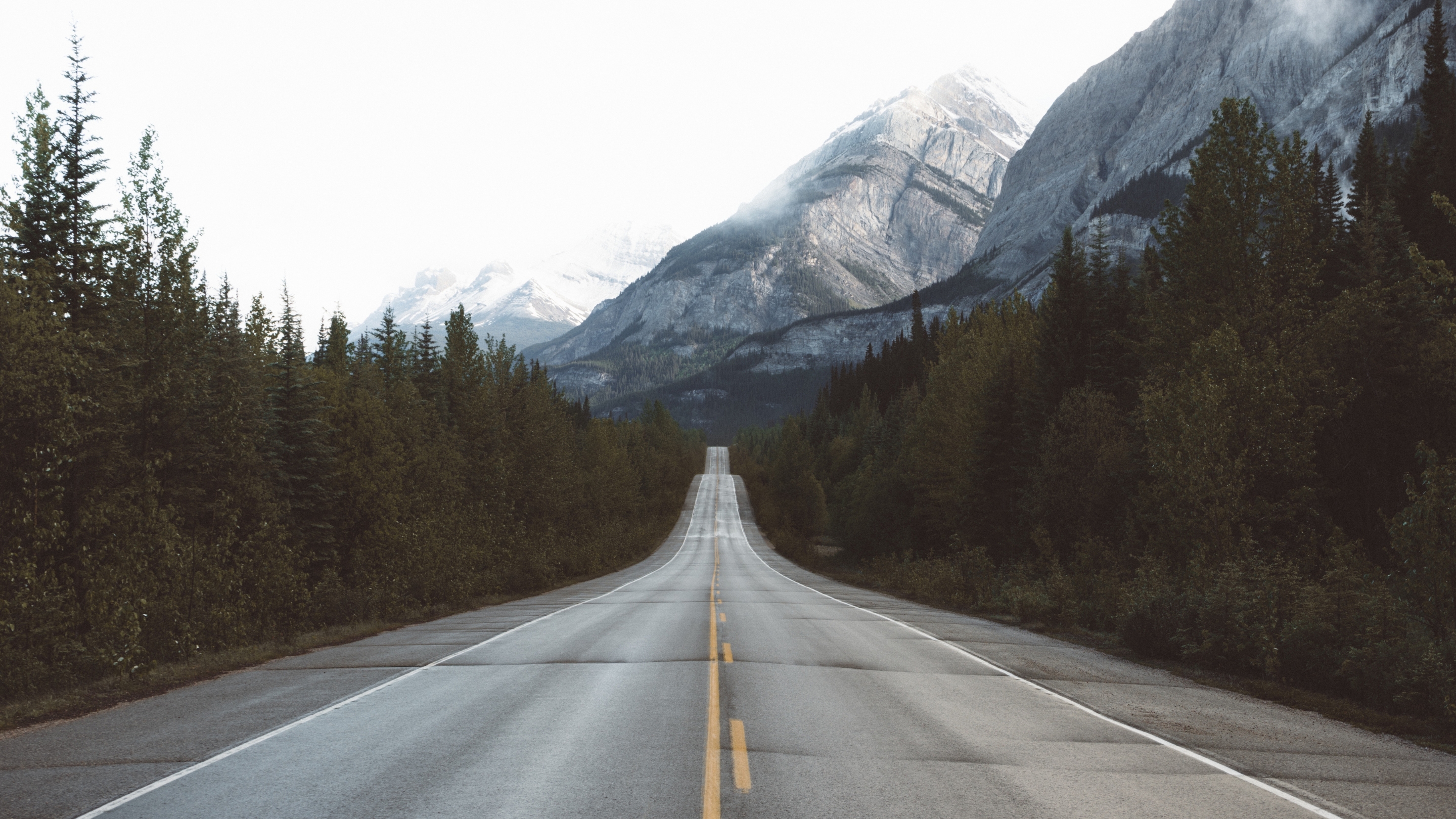 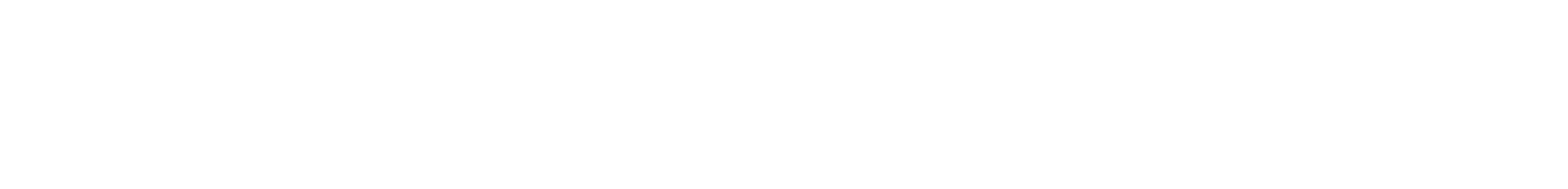 What does it mean that those who are drawn come to Jesus?
COME = BELIEVE (John 6:35)
BELIEVING = CONSUMING
Belief is an active work – (vv. 27-29)
Belief in Him expounded in bread metaphor – (vv. 33, 35, 40)
Bread for eating – (vv. 50-51, 53-58)
Speaking spiritually – (vv. 60, 63; Galatians 2:20)
Manna? – (vv. 31-33, 49-50) – Word of God! (Deut. 8:3)
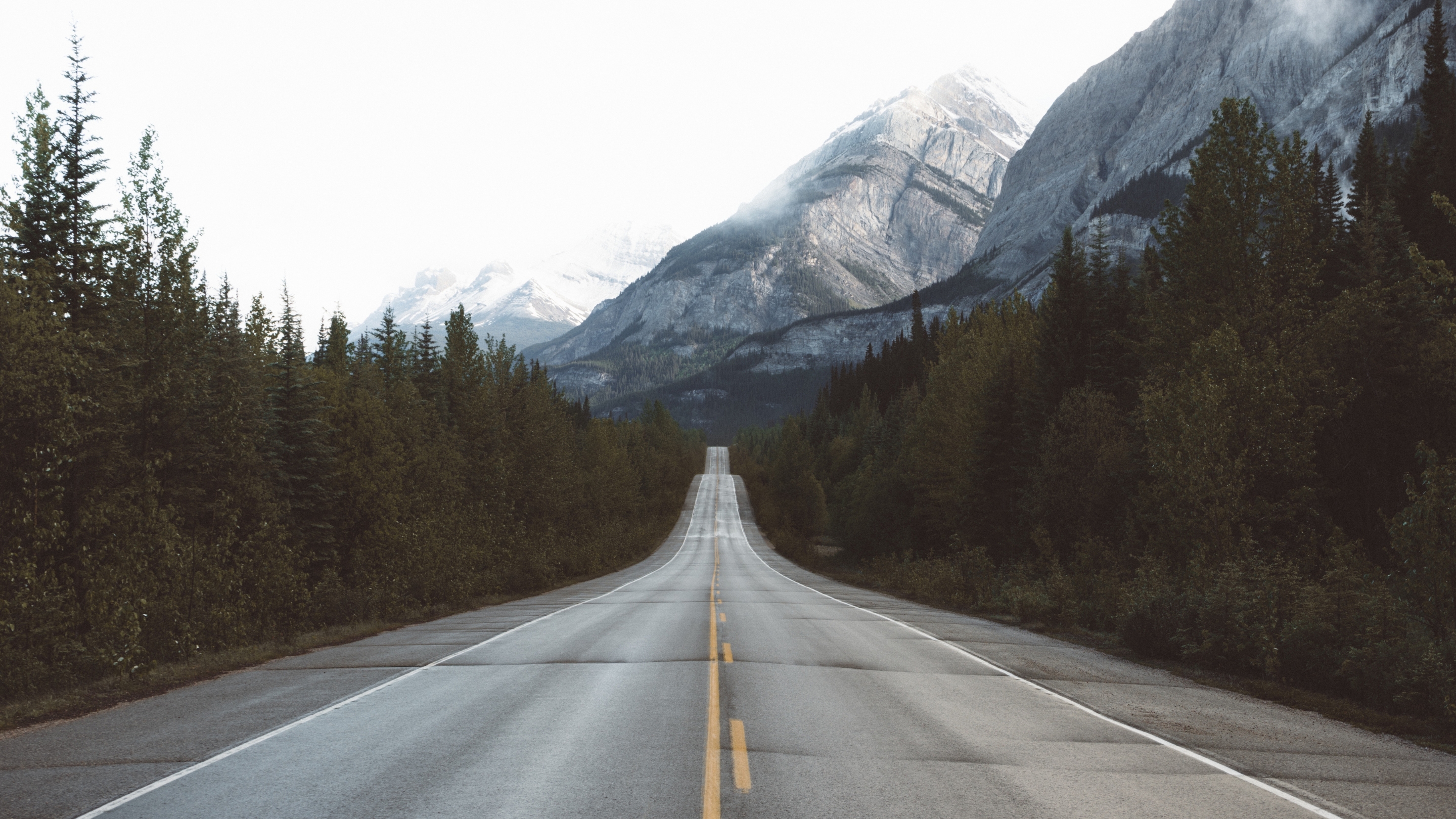 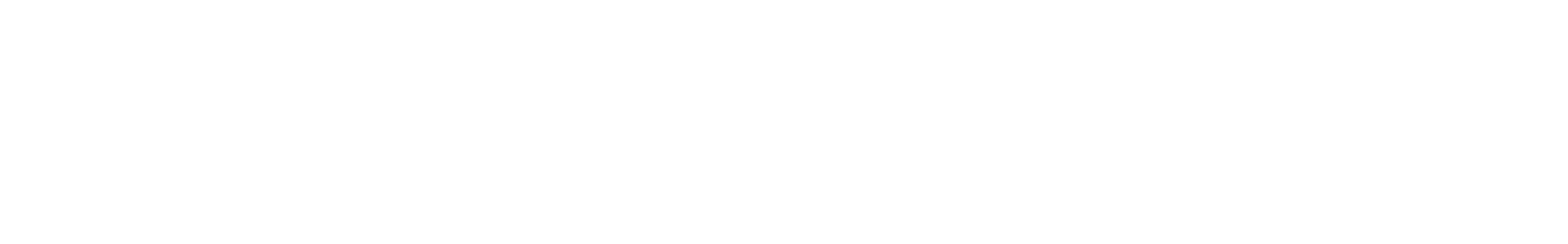 For Spiritual Healing
Romans 3:23; John 12:32-33; 3:14-16
For Spiritual Sustenance
John 6:35; 4:13-14; 7:37-39
For Eternal Life
John 6:39, 40, 44, 54, 58; 11:25-26
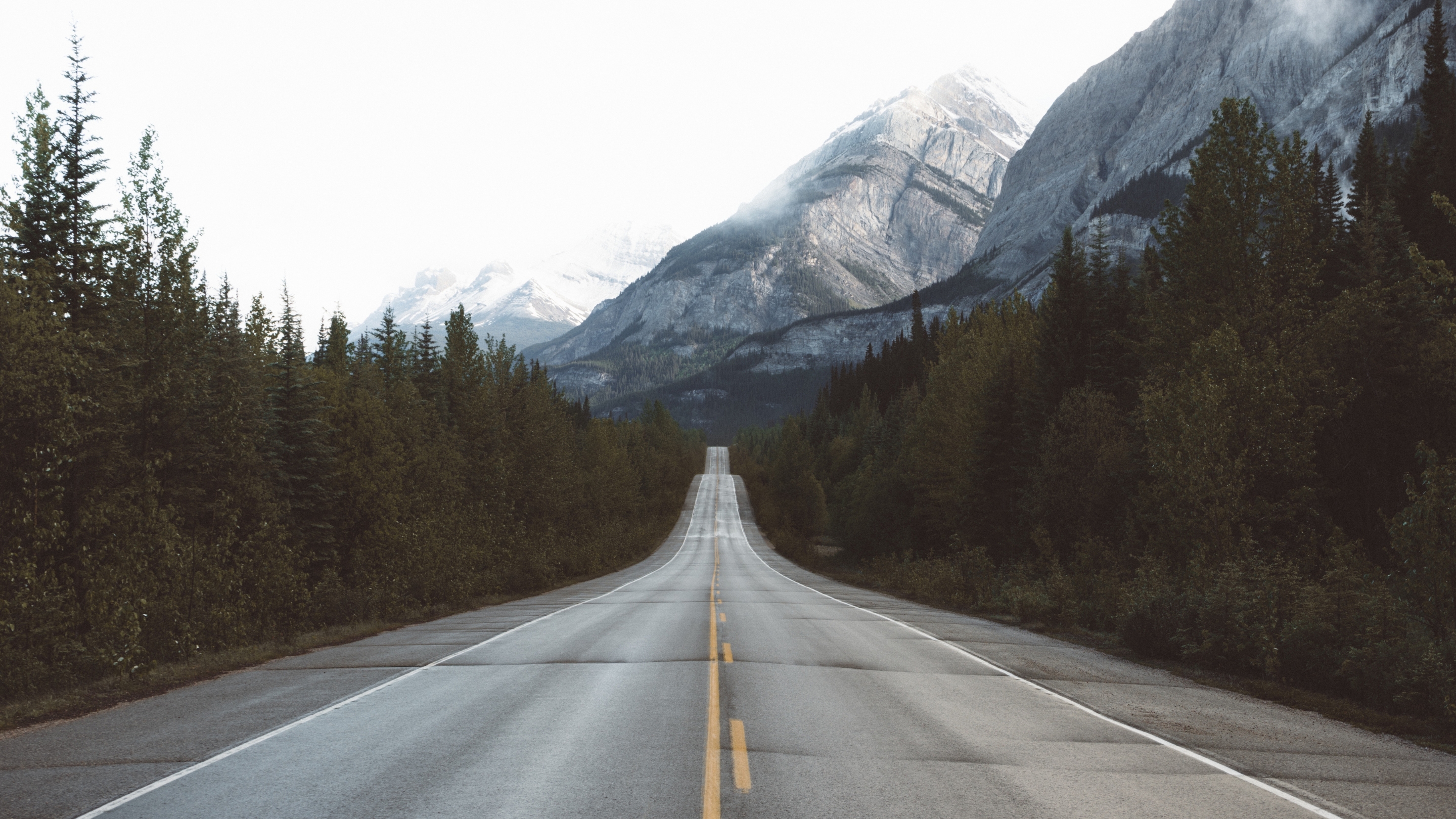 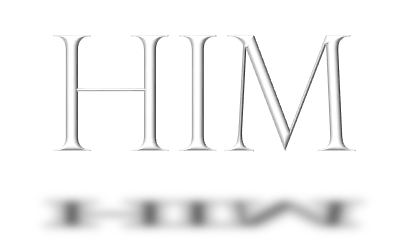 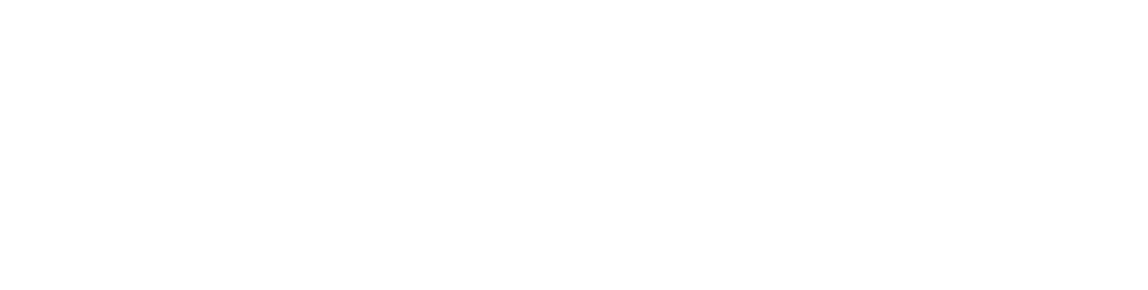